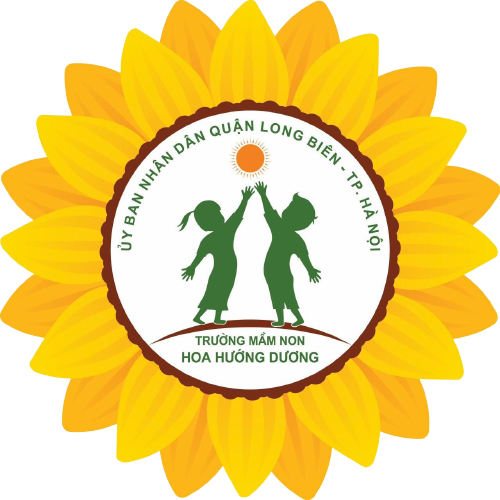 B¶n ®å ®Êt n­­íc ViÖt Nam
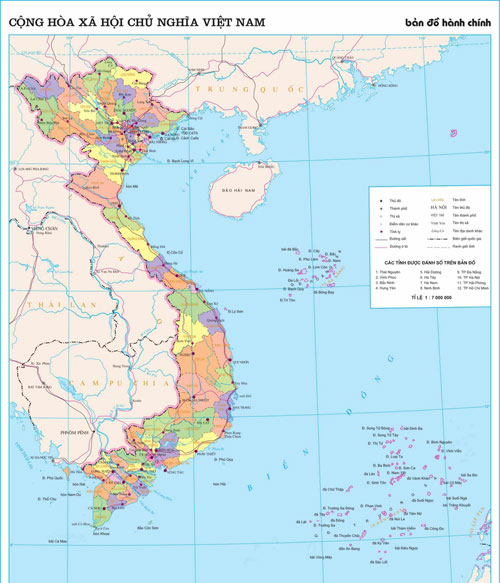 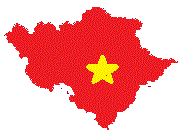 MiÒn B¾c
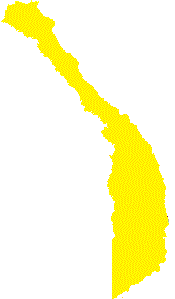 MiÒn Trung
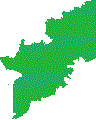 MiÒn Nam
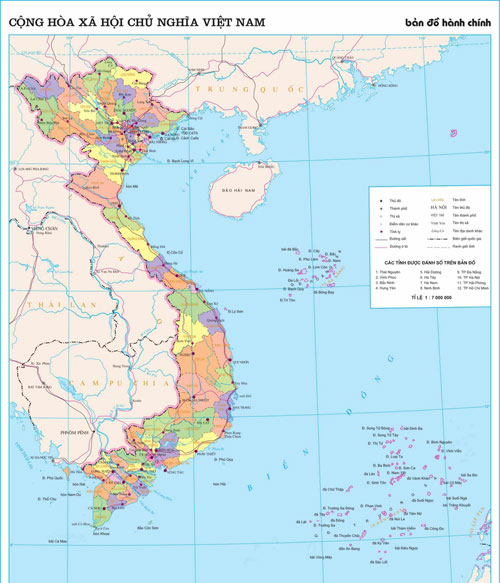 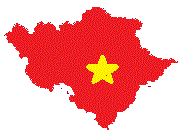 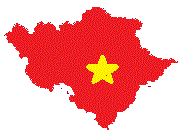 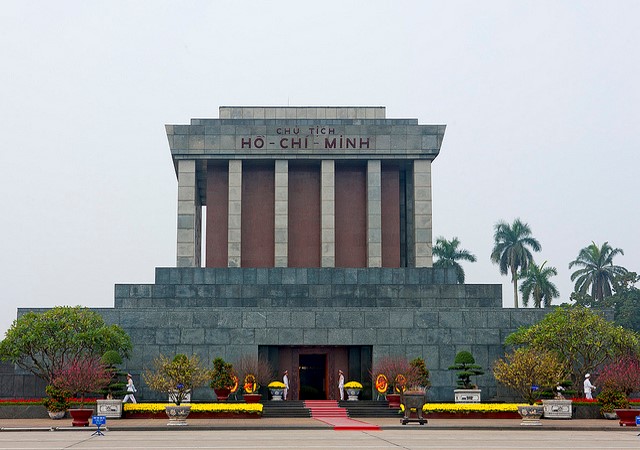 MiÒn B¾c
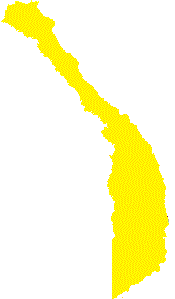 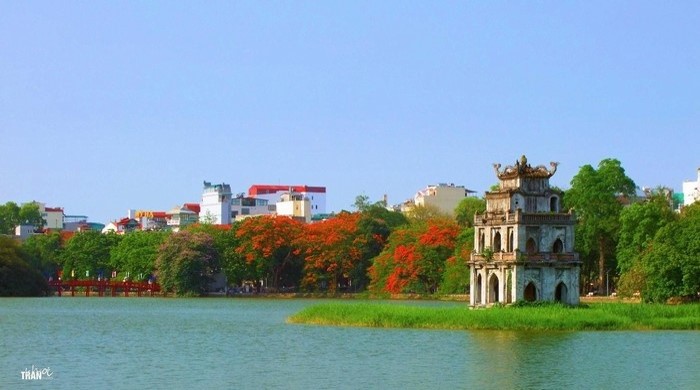 MiÒn Trung
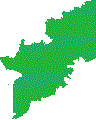 MiÒn Nam
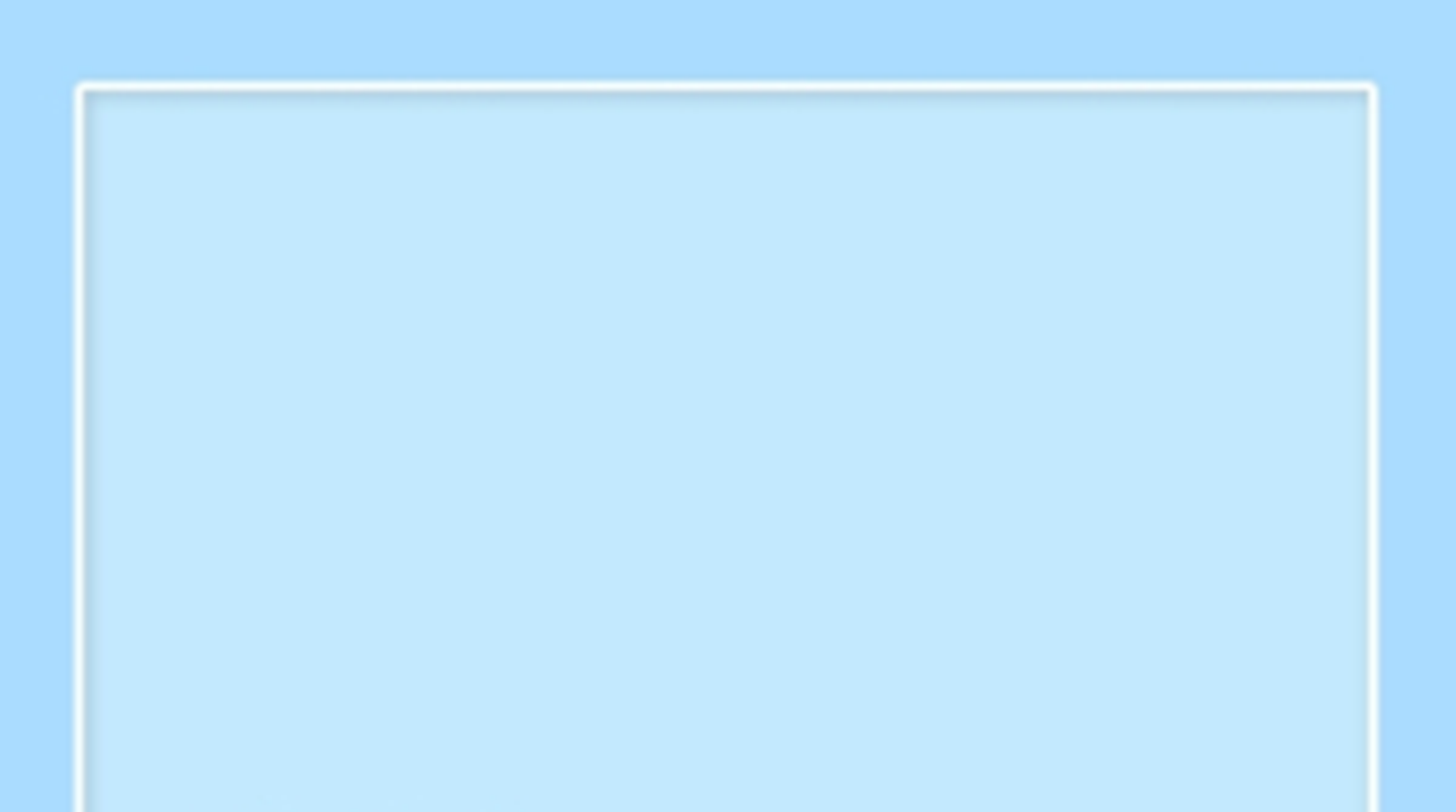 N
H
ë
µ
é
i
p
h
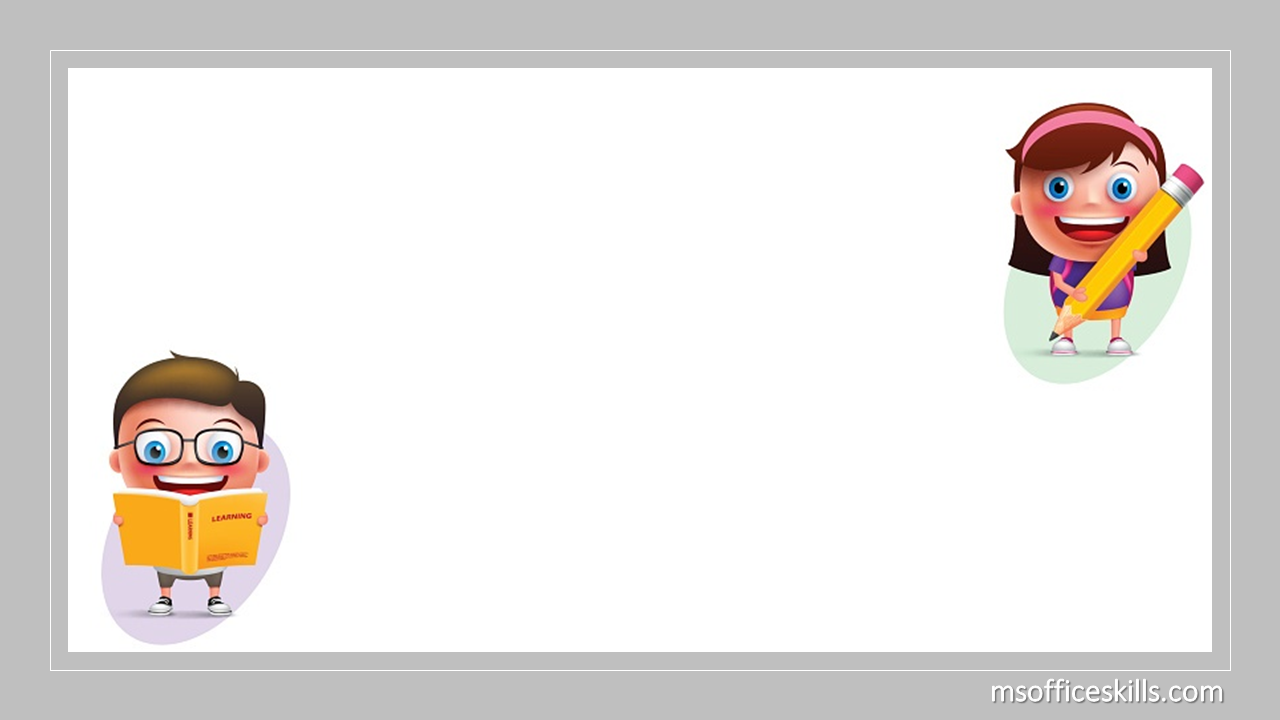 p
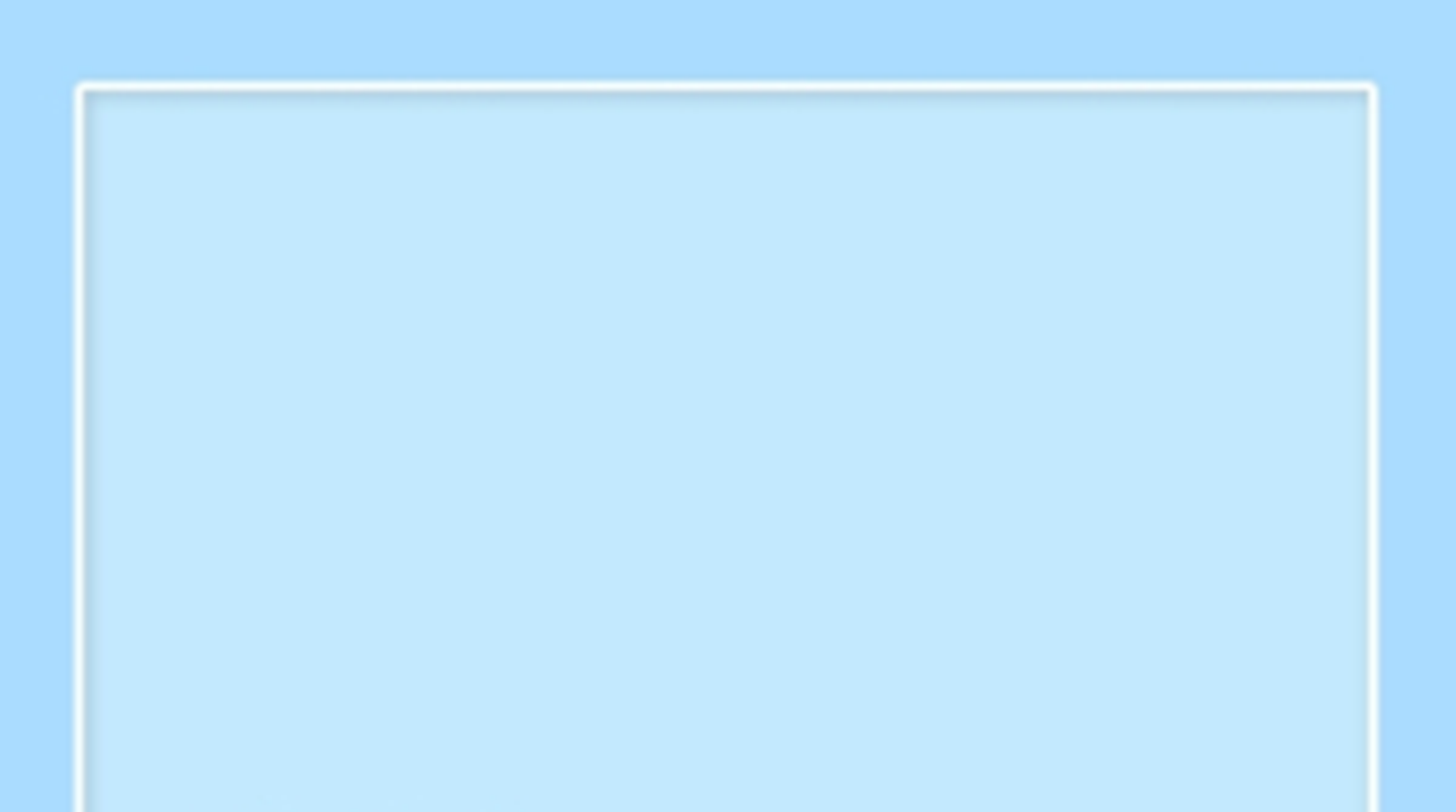 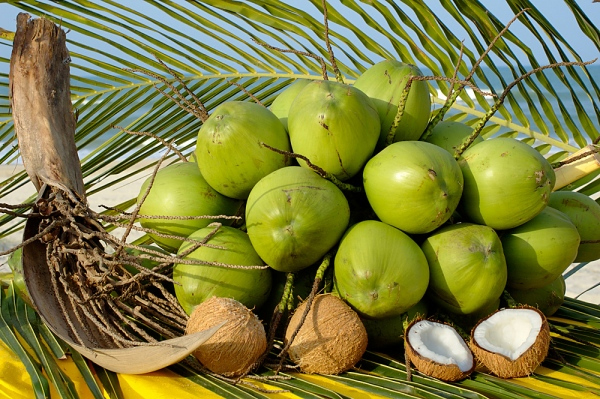 q
u
¶
d
u
a
q­
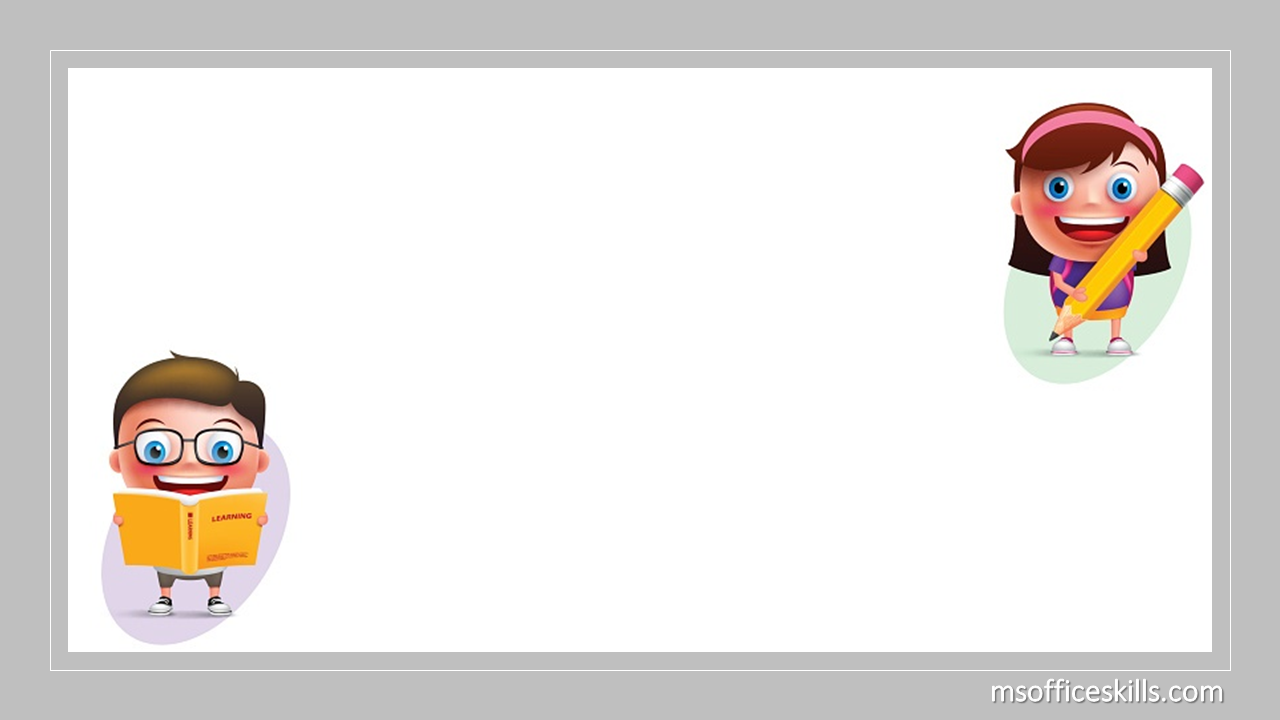 q­
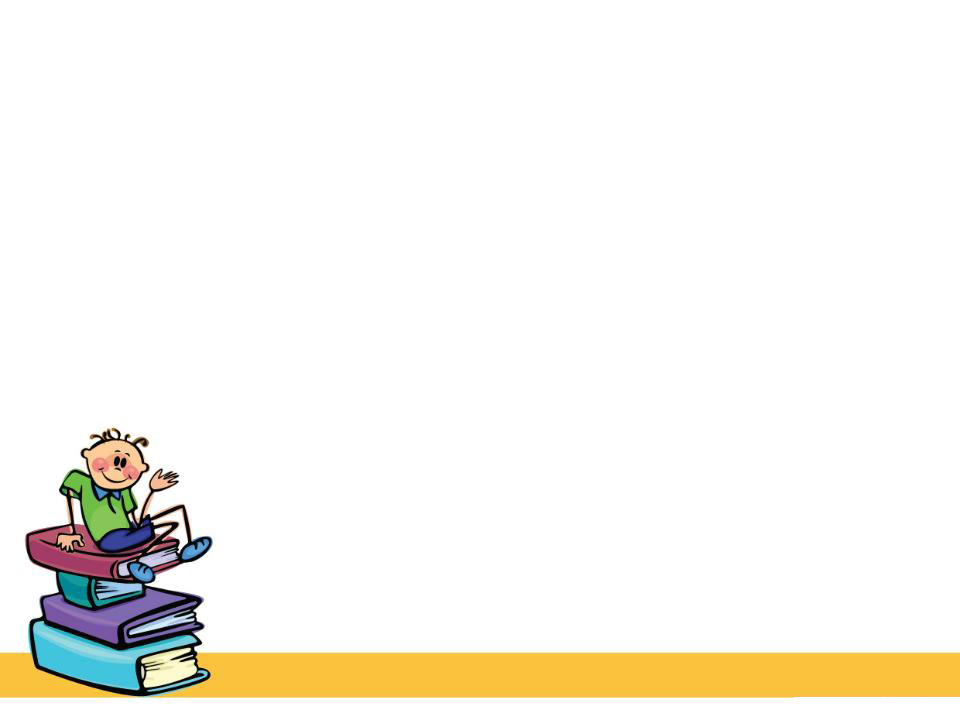 p
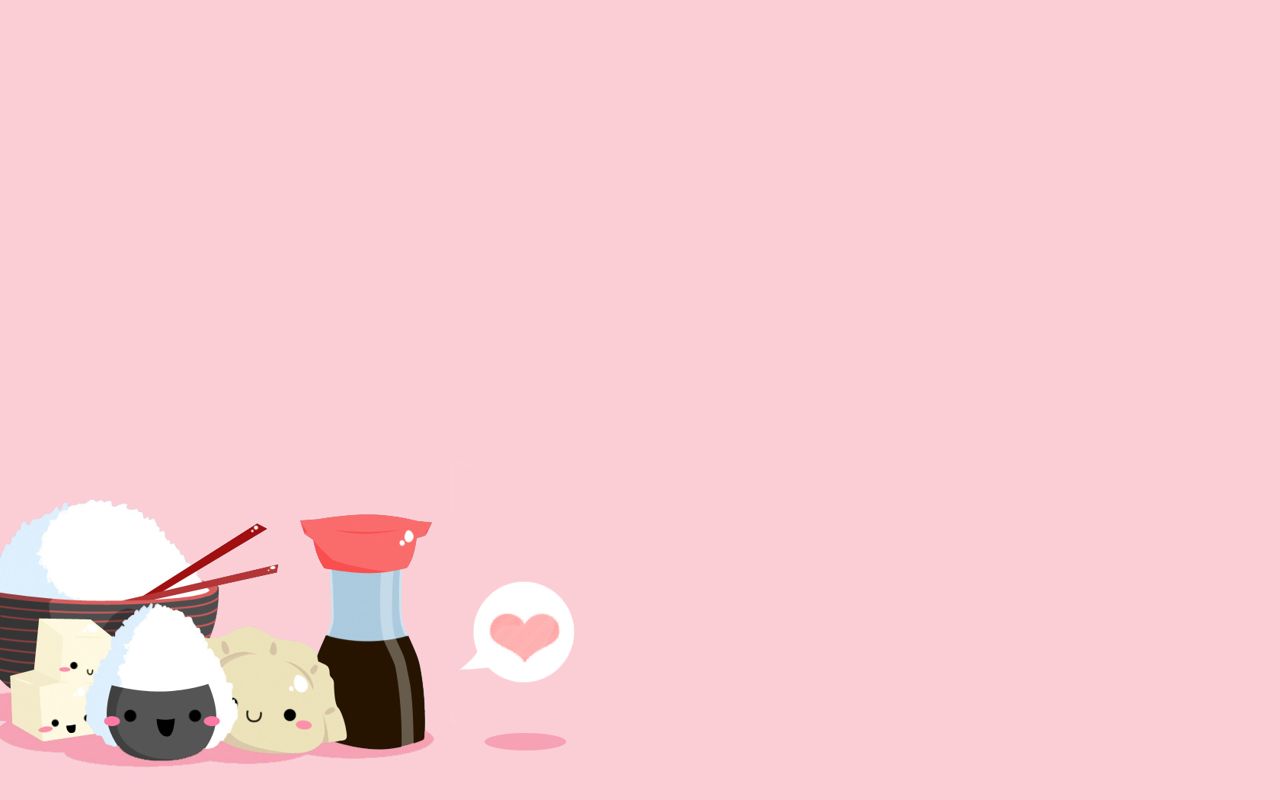 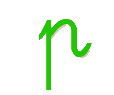 p
P
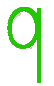 q
Q